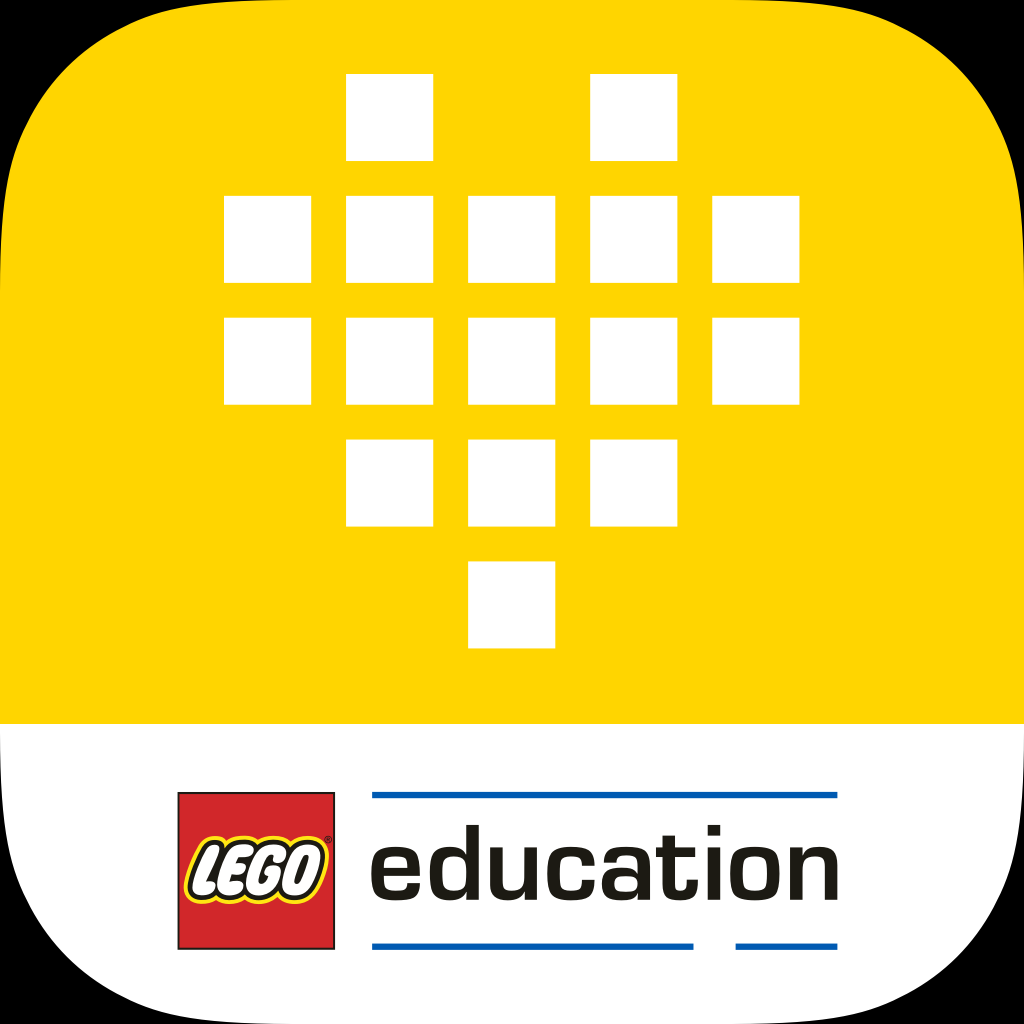 MONTAGEM MAIS FÁCIL COM SPIKE PRIME
POR SANJAY E ARVIND SESHAN
PEÇAS QUADRADAS
O Hub, motores e sensores são quadrados com furos Technic em todos os lados. Isso facilita a montagem com eles.
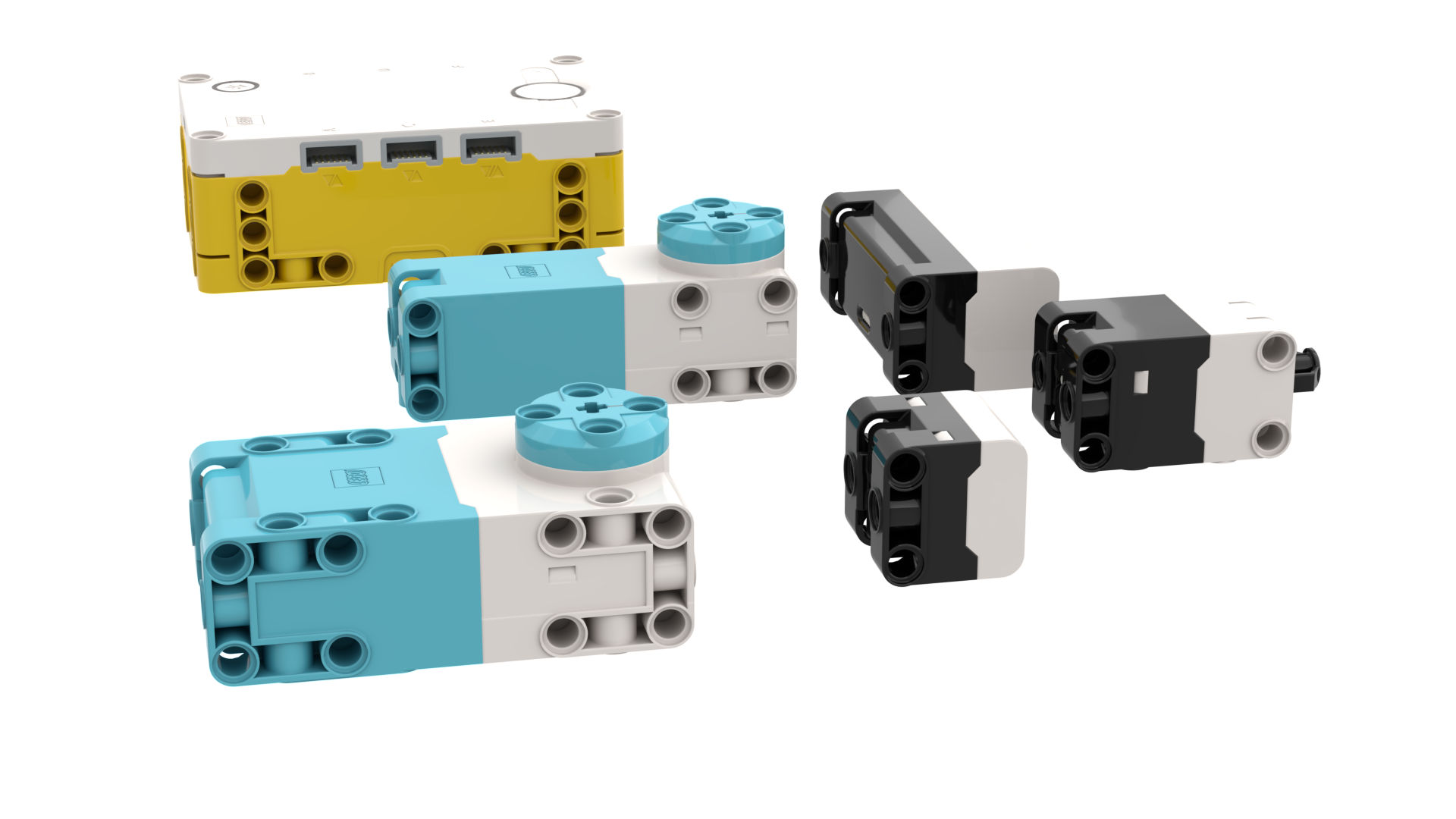 Copyright © 2020 SPIKE Prime Lessons (primelessons.org) CC-BY-NC-SA.  (Last edit: 06/06/2020)
2
FRAMES TECHNIC (39794 E 39790)
Grandes frames Technic permitem uma montagem mais rápida e resistente.
O frame magenta é 11 X 7. O frame azul é 15 X 11.
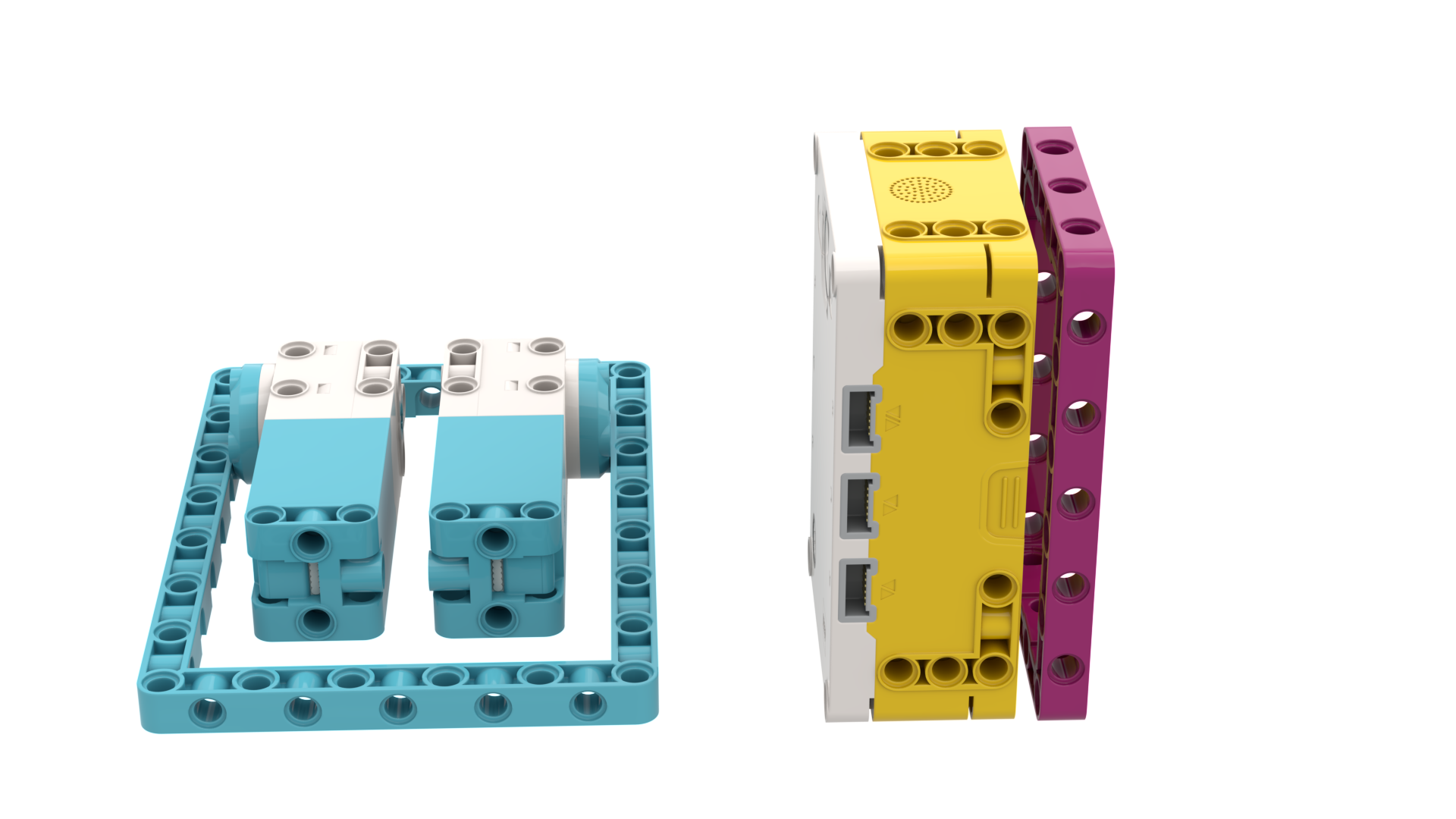 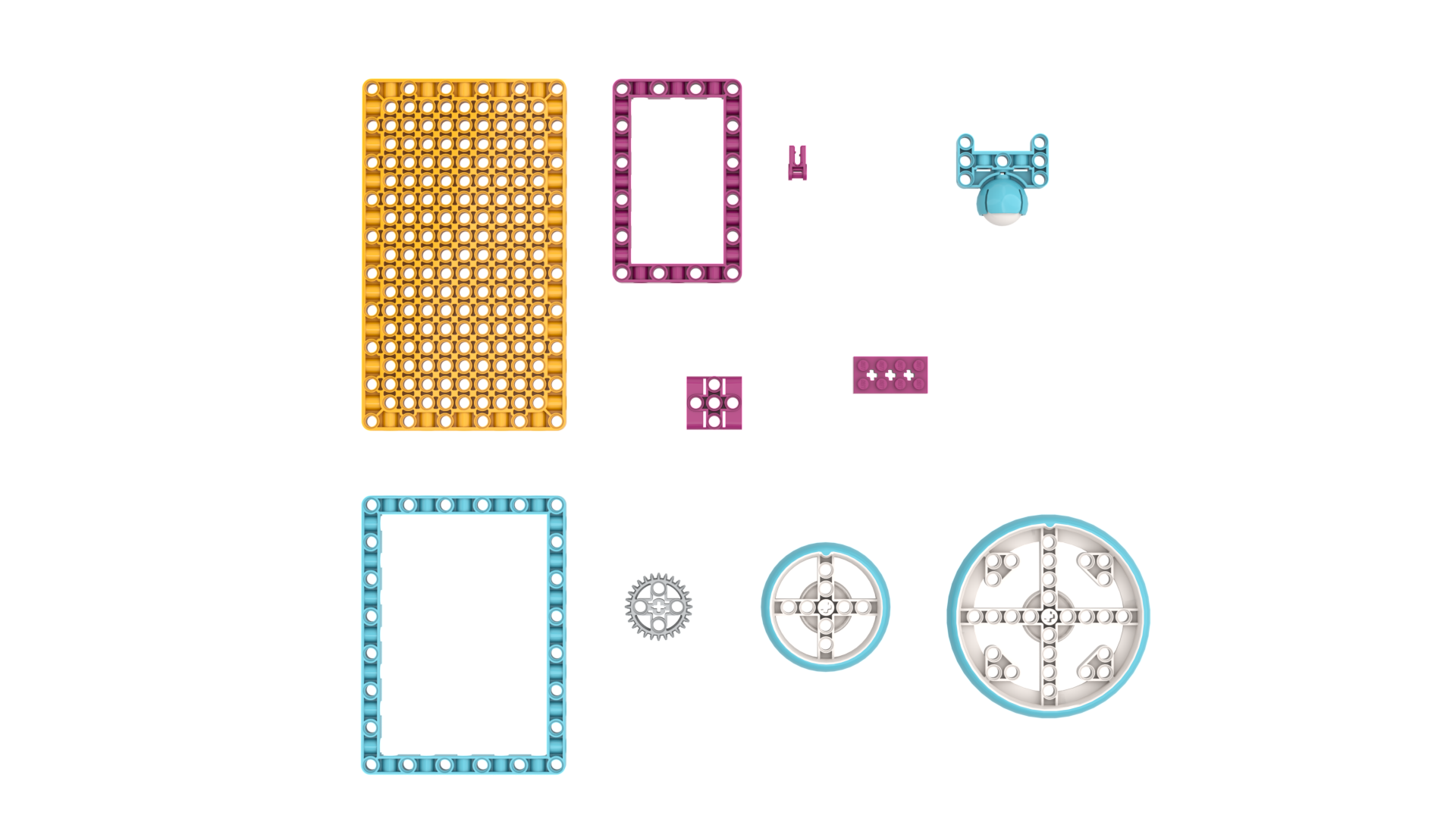 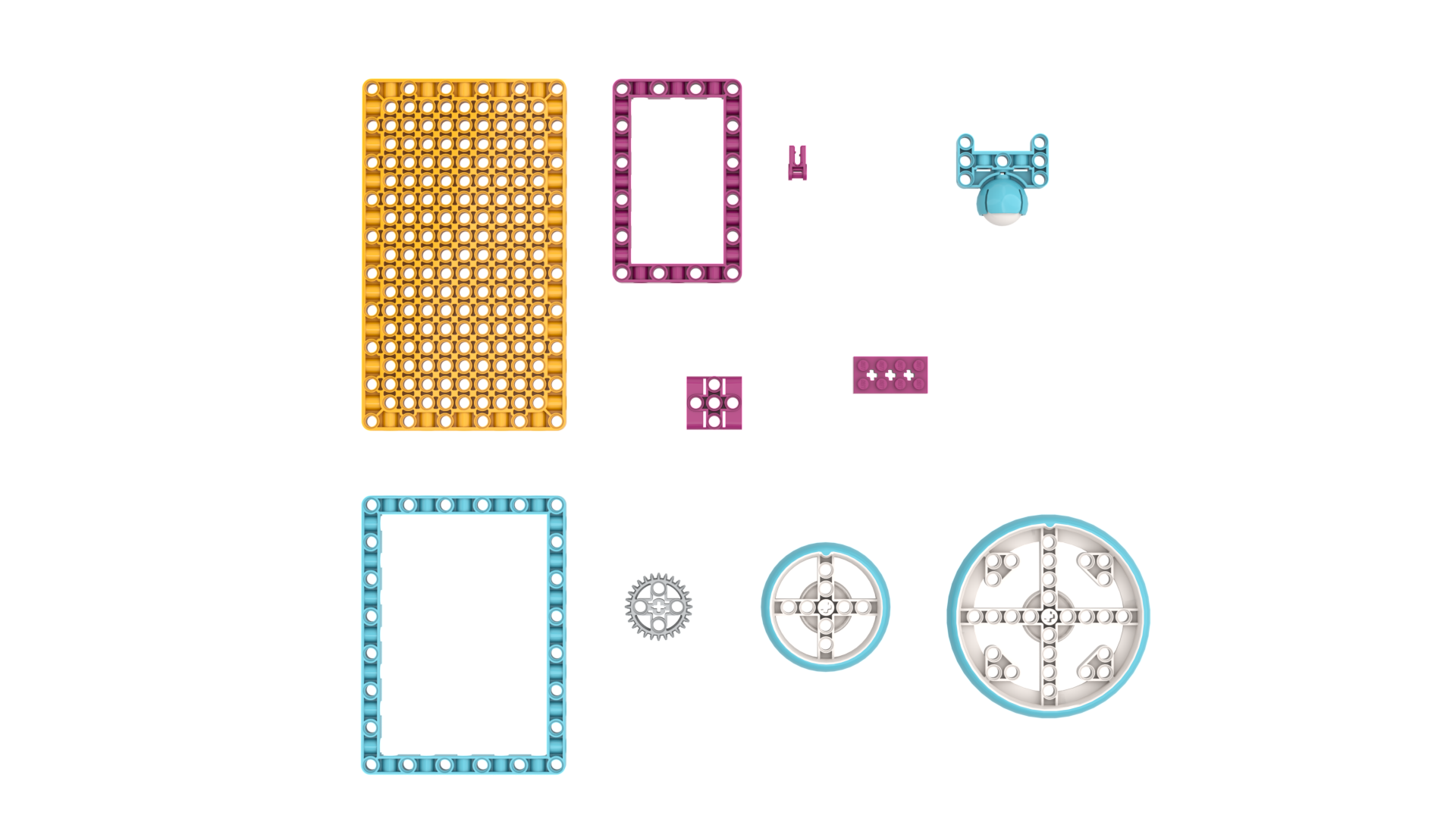 Copyright © 2020 SPIKE Prime Lessons (primelessons.org) CC-BY-NC-SA.  (Last edit: 06/06/2020)
3
BISCOITO (39793)
Essa peça Technic 3X3 torna mais fácil mudar de direção durante a montagem.
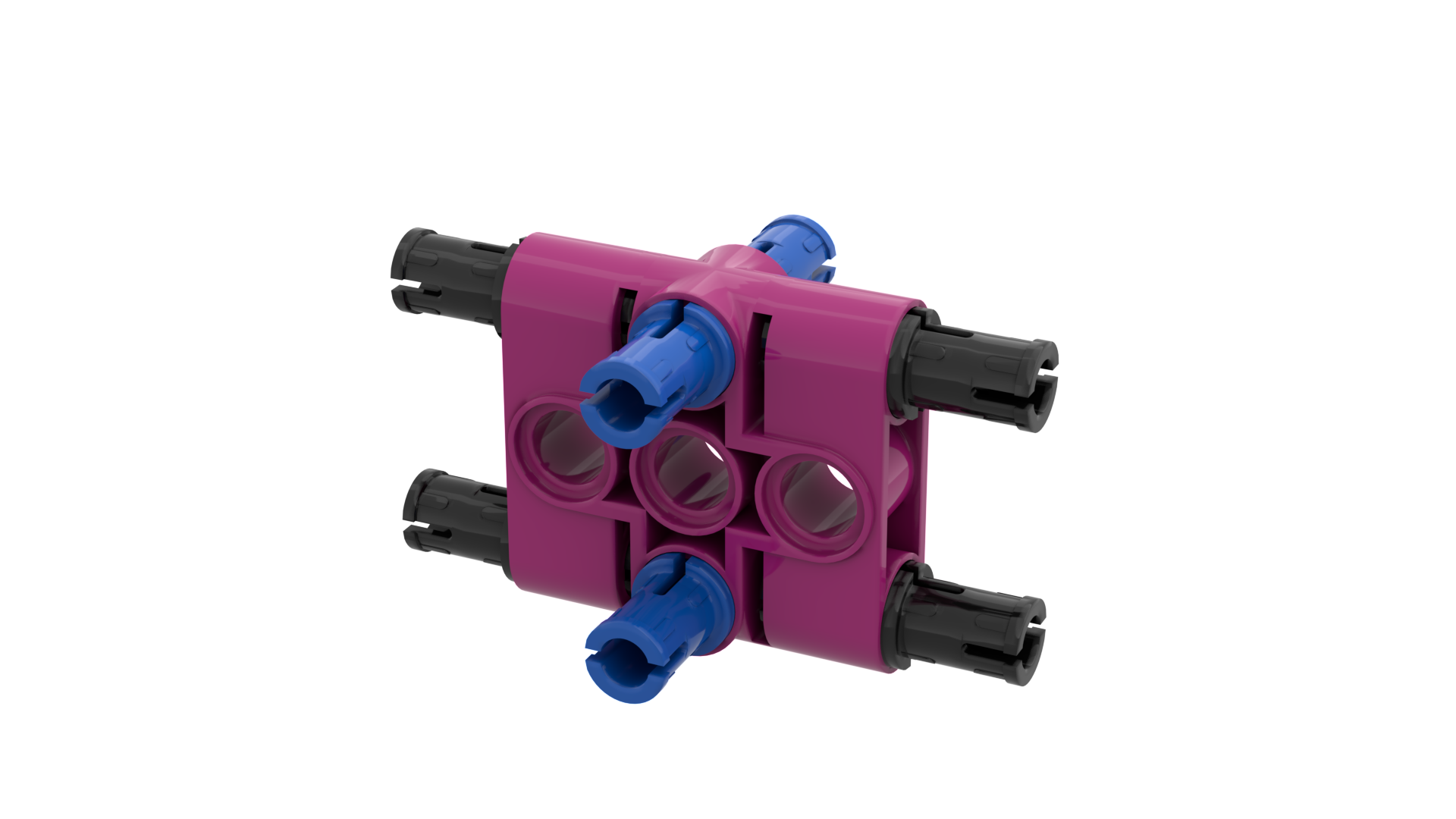 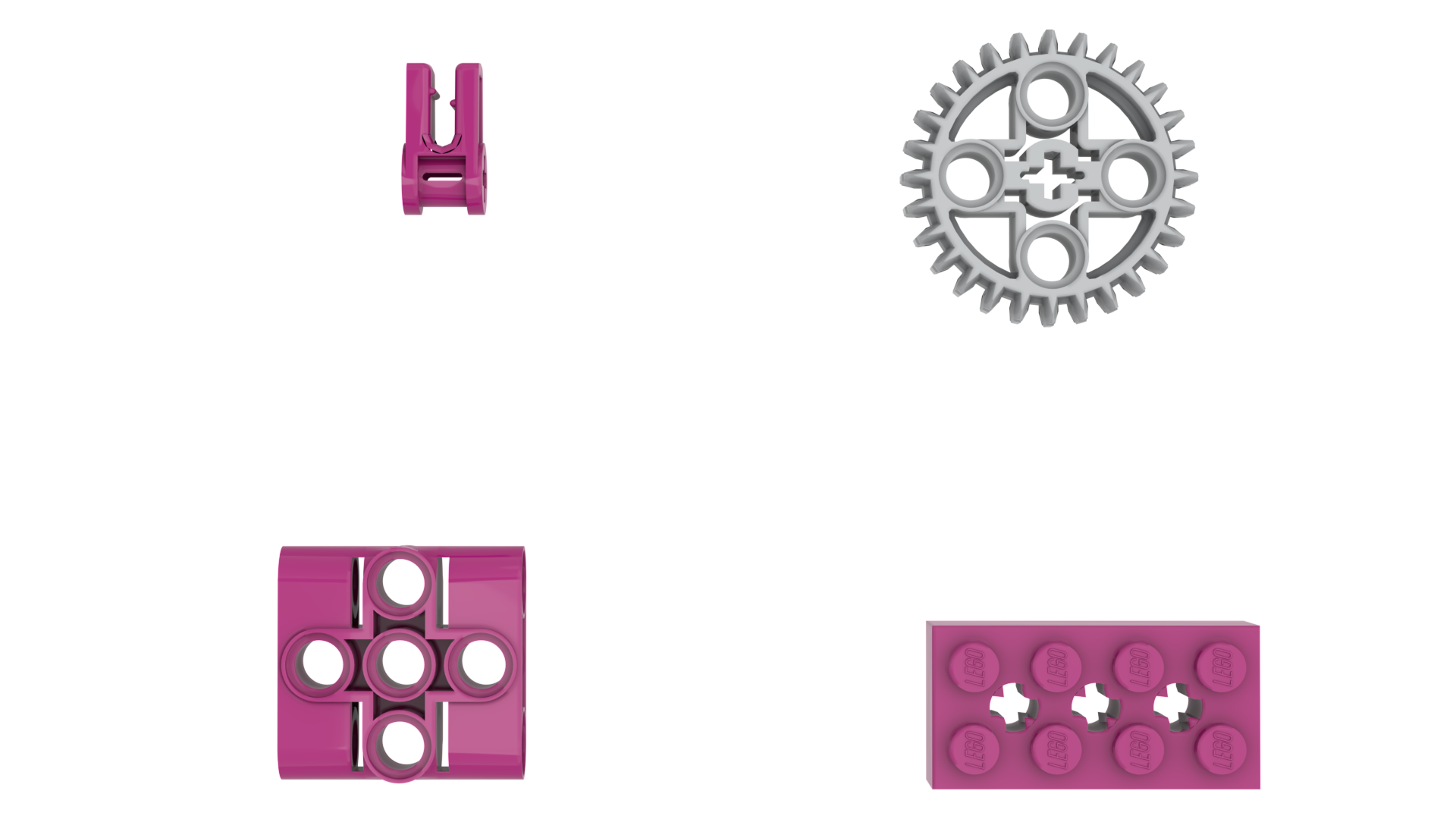 Copyright © 2020 SPIKE Prime Lessons (primelessons.org) CC-BY-NC-SA.  (Last edit: 06/06/2020)
4
ESFERA E SUPORTE PARA MOVIMENTAÇÃO(39370 E 52629)
Esfera e suporte leves
A esfera não irá enferrujar
Diferente do modelo do EV3 não há um furo no topo para empurrar a esfera para fora. 



Para remover a bola, deslize uma linha fina ou pedaço de fio dental em uma das ranhuras até a ranhura oposta. Puxe em ambos os lados da linha e a esfera deverá sair .
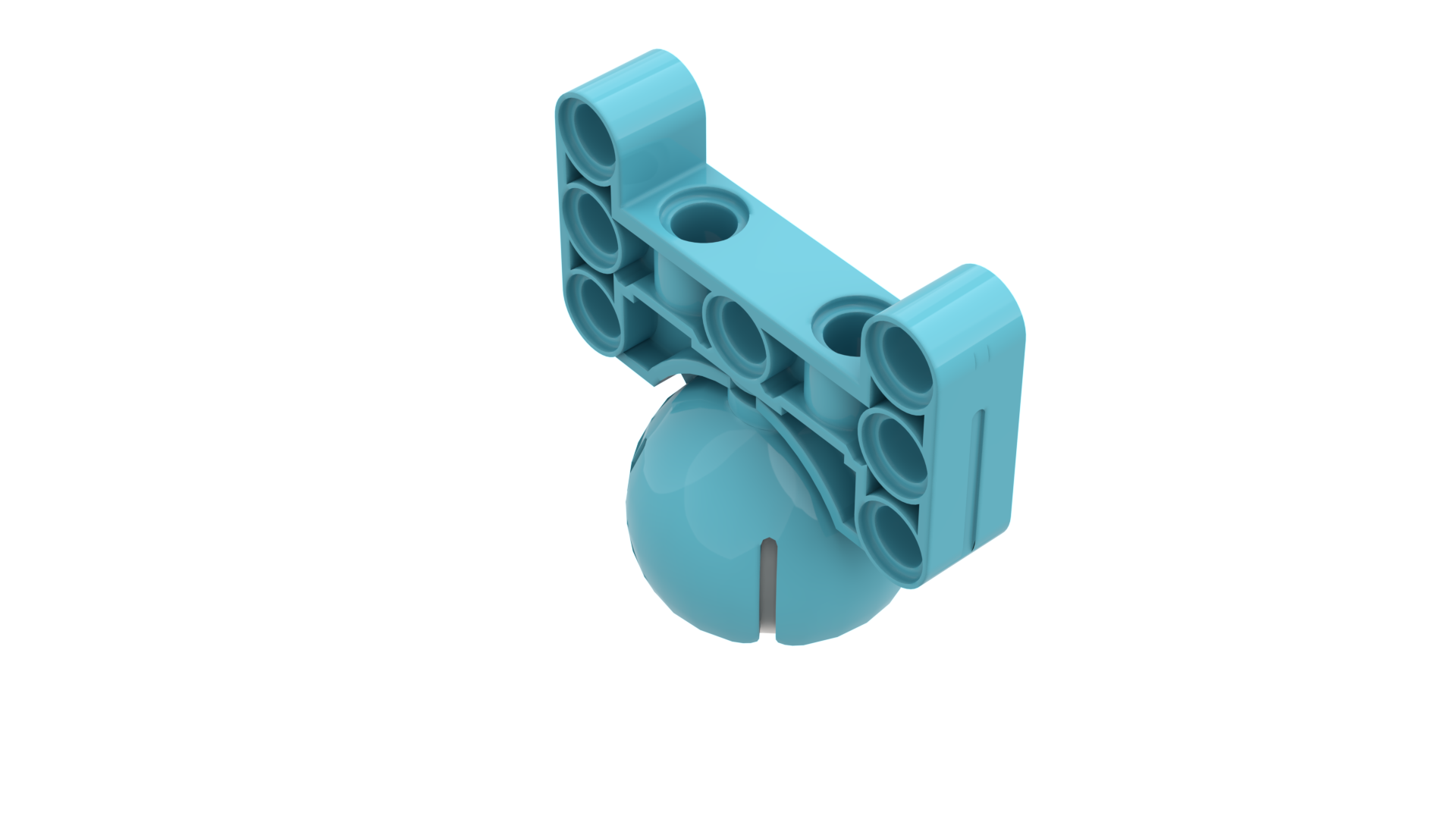 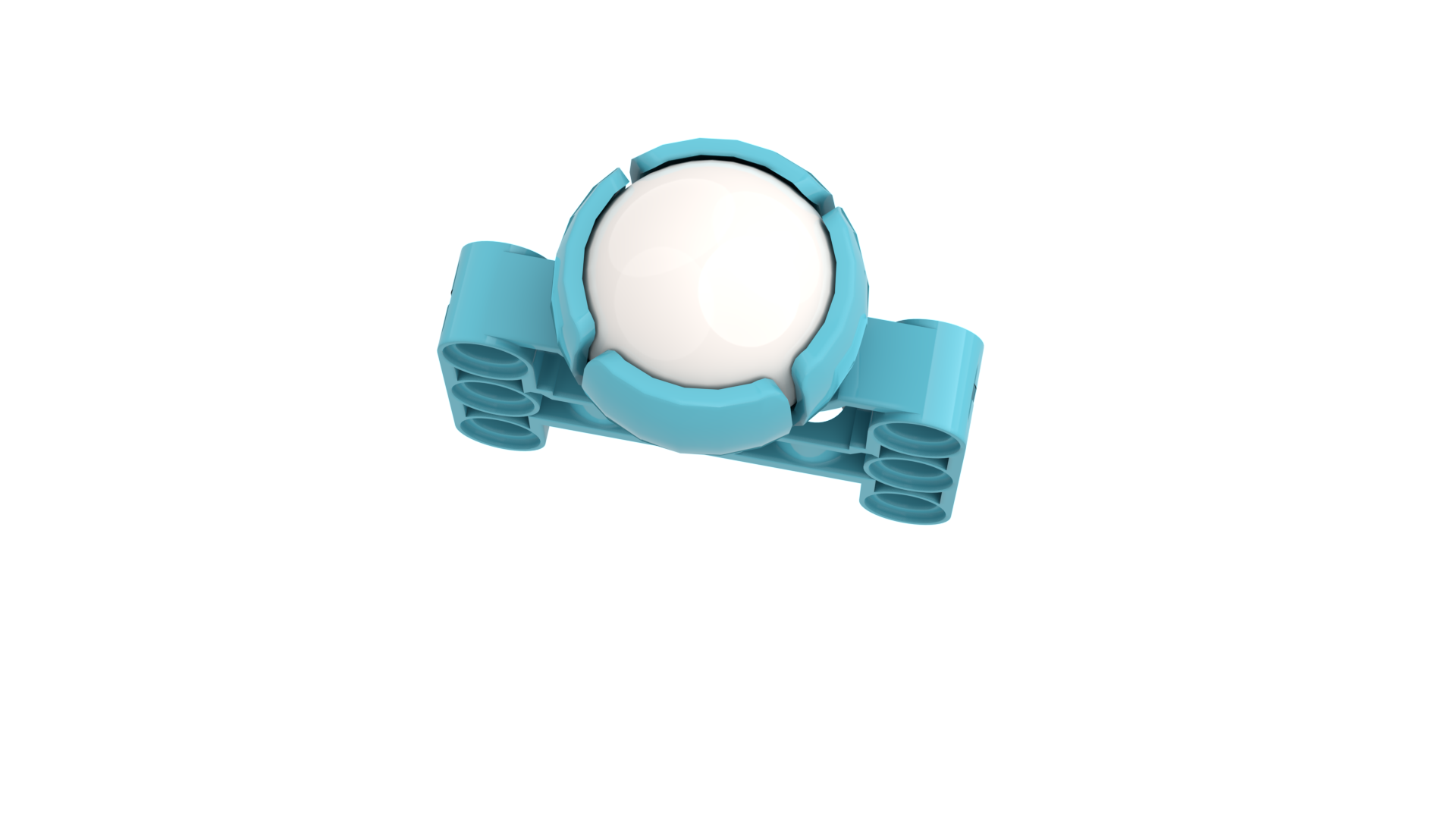 Copyright © 2020 SPIKE Prime Lessons (primelessons.org) CC-BY-NC-SA.  (Last edit: 06/06/2020)
5
ORGANIZADOR DE CABOS (49283)
Esse clipes facilitam a organização dos cabos em seu robô.
Somente um cabo encaixa em cada clipe
Você recebe 12 clipes no kit SPIKE Prime (2 de cada cor). Você pode usá-los para identificar partes dos seu robô. (Exemplo: Motores grandes podem ser verdes, Motores Médios podem ser vermelhos etc.
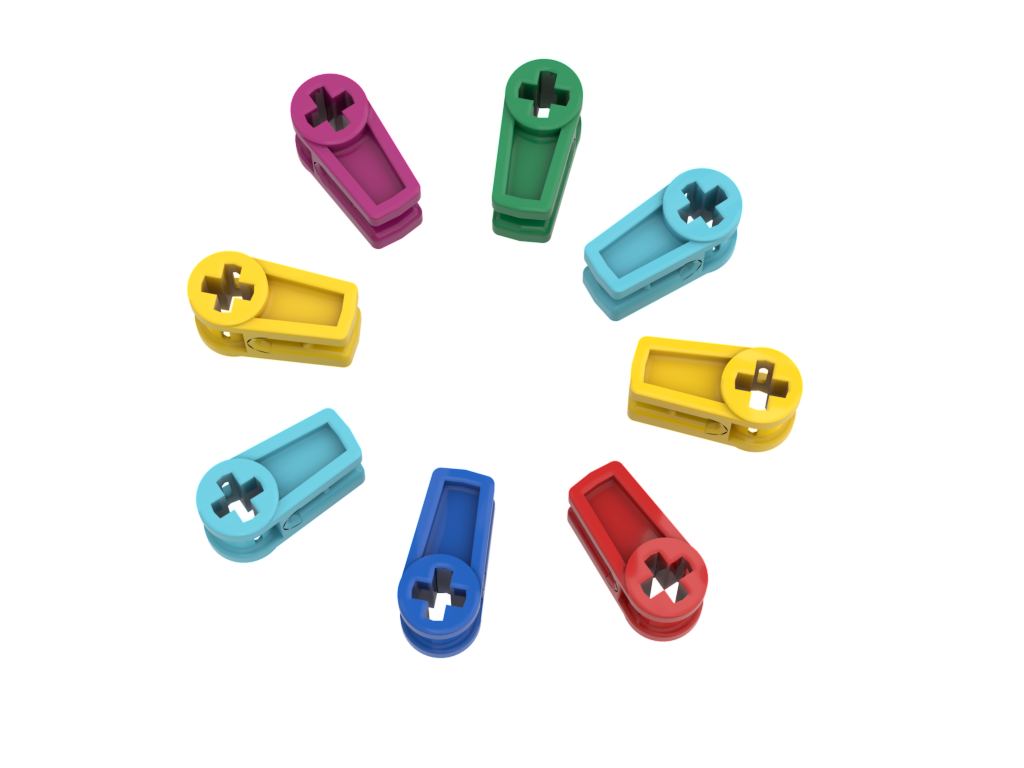 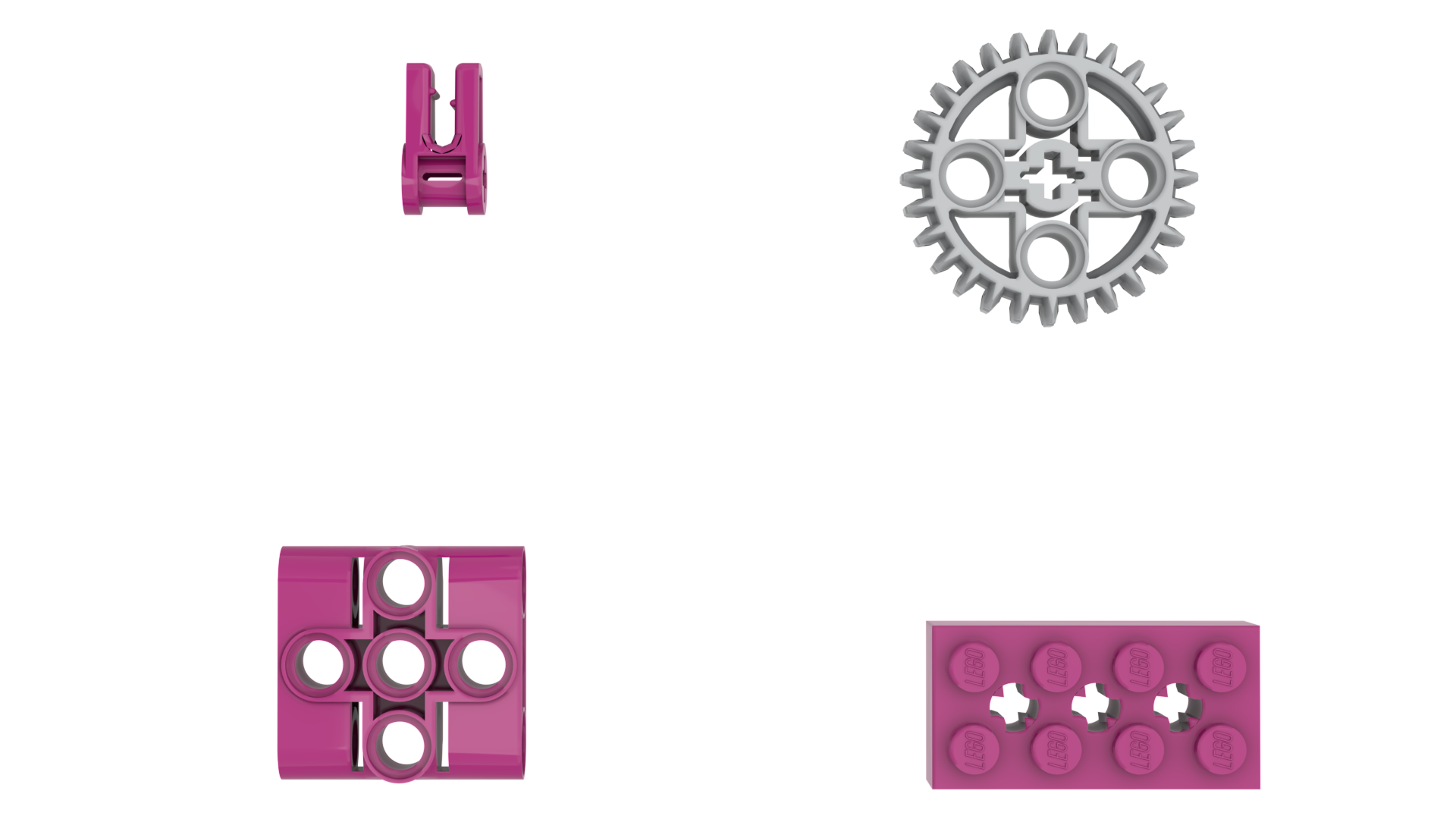 Copyright © 2020 SPIKE Prime Lessons (primelessons.org) CC-BY-NC-SA.  (Last edit: 06/06/2020)
6
RODAS (39367 E 49295)
O pneu de borracha é moldado junto ao aro. Portanto não há como escorregar para fora do aro como em outros pneus LEGO.
O pneu pequeno mede 56 X 14 (mesmo tamanho da roda do kit EV3)
O pneu grande mede 88 X 14
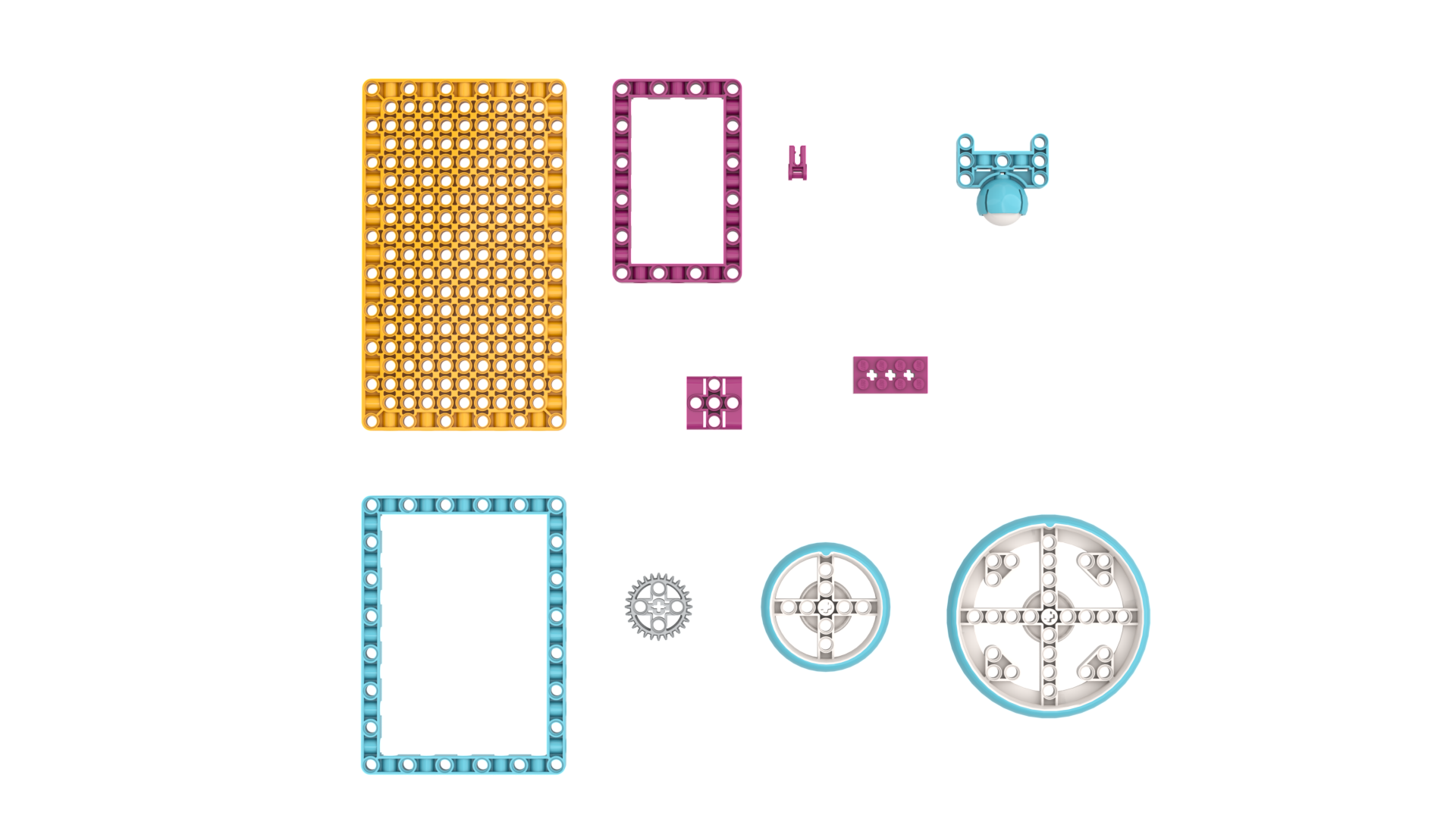 Copyright © 2020 SPIKE Prime Lessons (primelessons.org) CC-BY-NC-SA.  (Last edit: 06/06/2020)
7
ENGRENAGEM (46372)
Essa nova engrenagem de 28 dentes abre novas possibilidades de relações de transmissão.
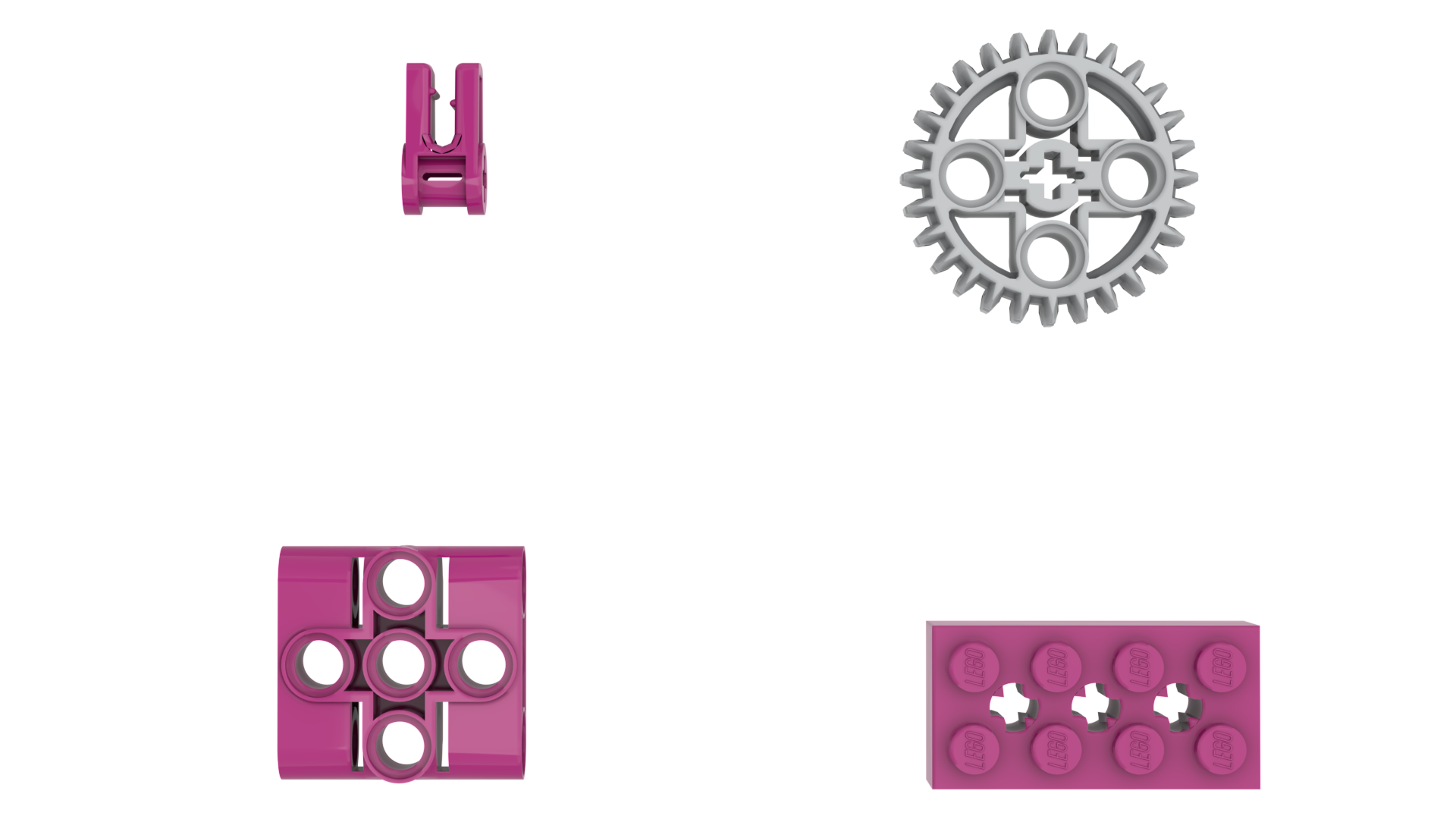 Copyright © 2020 SPIKE Prime Lessons (primelessons.org) CC-BY-NC-SA.  (Last edit: 06/06/2020)
8
OUTROS ELEMENTOS NOVOS DO SPIKE PRIME
Base Technic (39369): base que pode ser usada para criar modelos estáveis.
Bloco integrador com conector de eixo (39789). Permite ao construtor integrar peças Technic com os blocos da linha System.
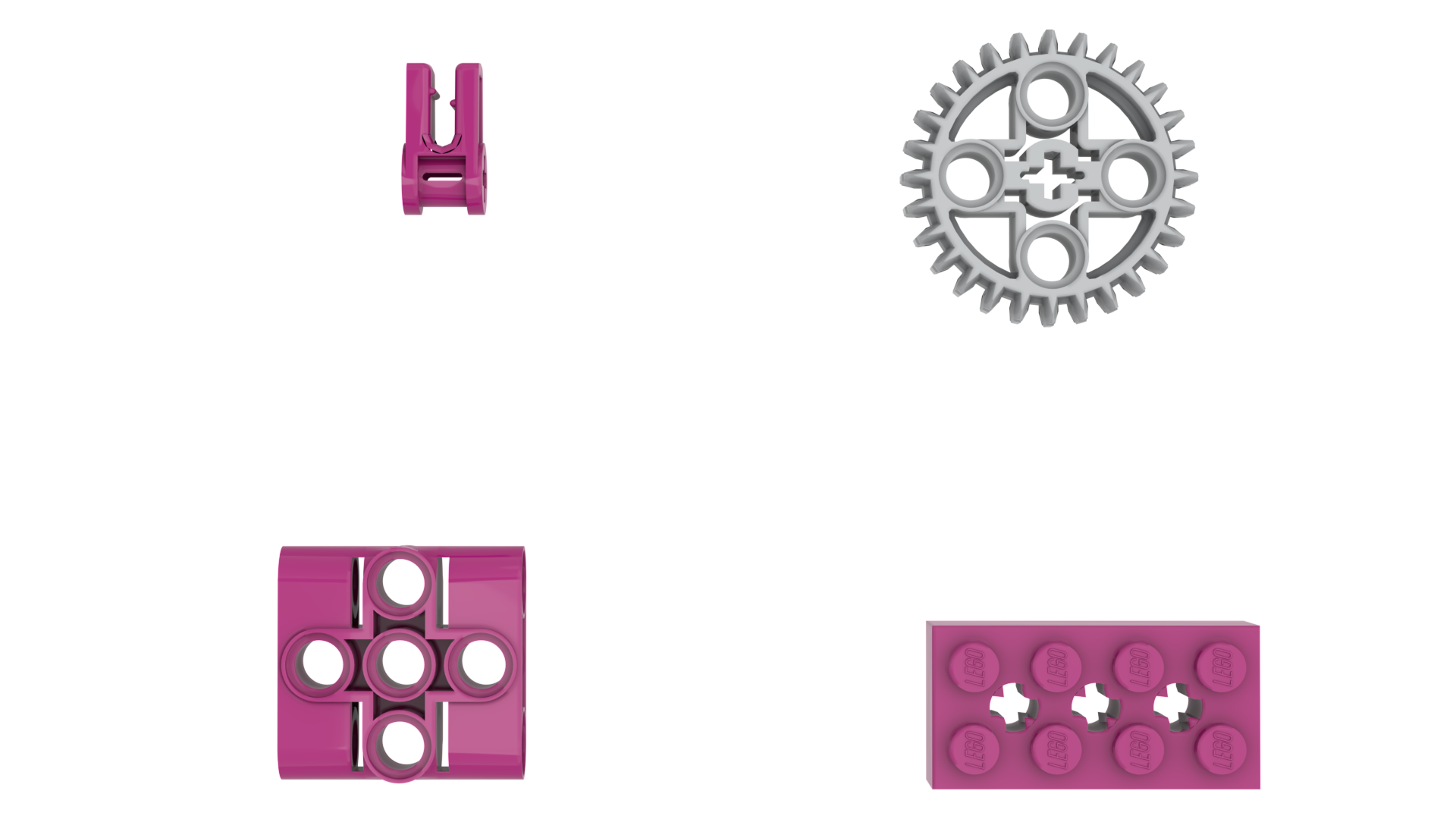 Copyright © 2020 SPIKE Prime Lessons (primelessons.org) CC-BY-NC-SA.  (Last edit: 06/06/2020)
9
ONDE COMPRAR ESSAS PEÇAS?
Repositório LEGO: https://www.lego.com/en-us/service/replacementparts
SPIKE Prime Set – 45678
Inventário: https://le-www-live-s.legocdn.com/sc/media/files/support/spike-prime/le_spike_prime_set_element_overview_classroom_poster_18x24inch-a7ecd36fbf6d15fd4c7617f4cb882531.pdf
SPIKE Prime Expansion – 45680
Inventário: https://le-www-live-s.legocdn.com/sc/media/files/support/spike-prime/le_spike_prime_expansion_set_element_overview_classroom_poster_18x24inch-1ffffebb088c5875820d767462b0a1d3.pdf
Copyright © 2020 SPIKE Prime Lessons (primelessons.org) CC-BY-NC-SA.  (Last edit: 06/06/2020)
10
CRÉDITOS
Esse tutorial foi criado por Sanjay Seshan e Arvind Seshan para SPIKE Prime Lessons
Mais tutoriais em www.primelessons.org
Traduzido para o português por Lucas Colonna e revisado por Anderson Harayashiki Moreira
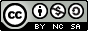 This work is licensed under a Creative Commons Attribution-NonCommercial-ShareAlike 4.0 International License.
Copyright © 2020 SPIKE Prime Lessons (primelessons.org) CC-BY-NC-SA.  (Last edit: 06/06/2020)
11